Муниципальное казенное дошкольное образовательное  учреждение «Детский сад комбинированного вида № 22» города Аши Челябинской области«Организация   сюжетно-ролевой игры  с детьми  дошкольного возраста.»
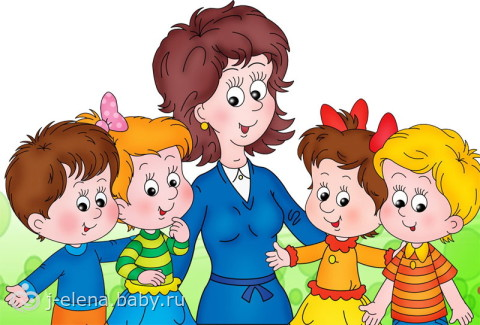 Ж.А.Рекстен
Воспитатель 1 категории
Аша,2015г.
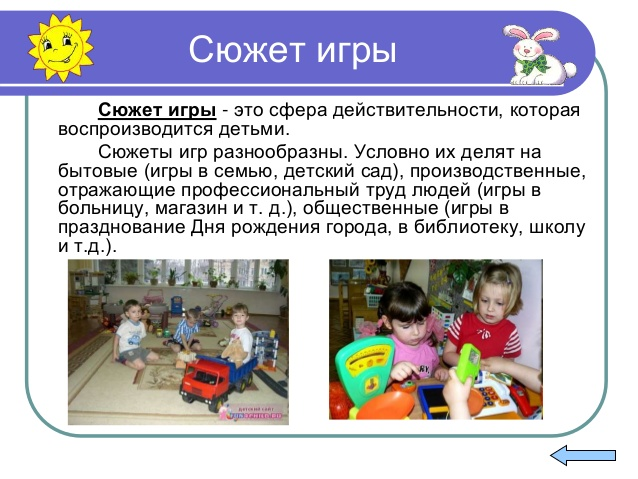 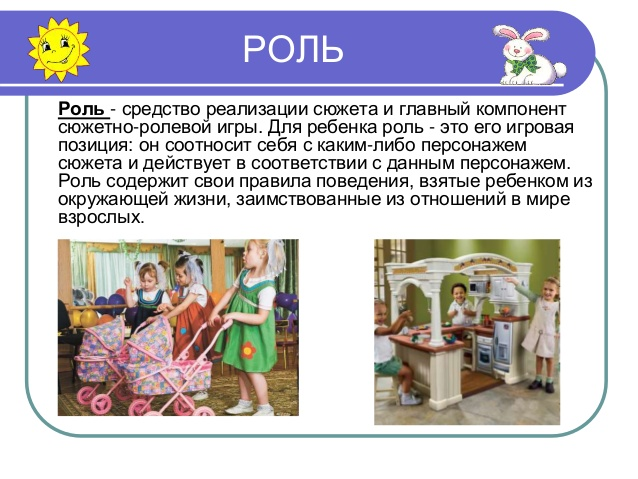 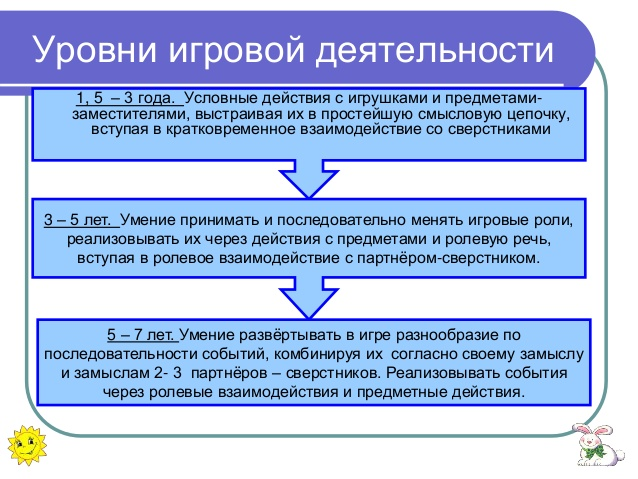 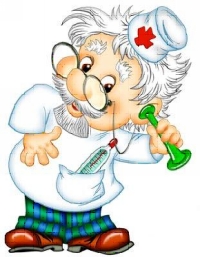 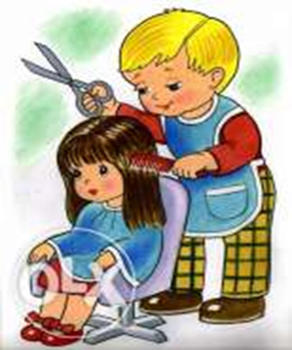 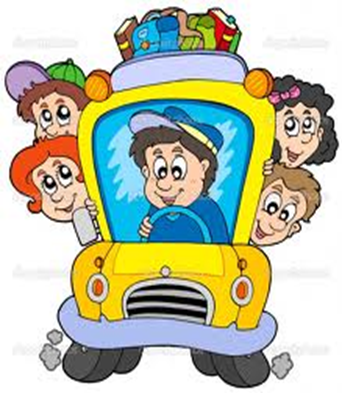 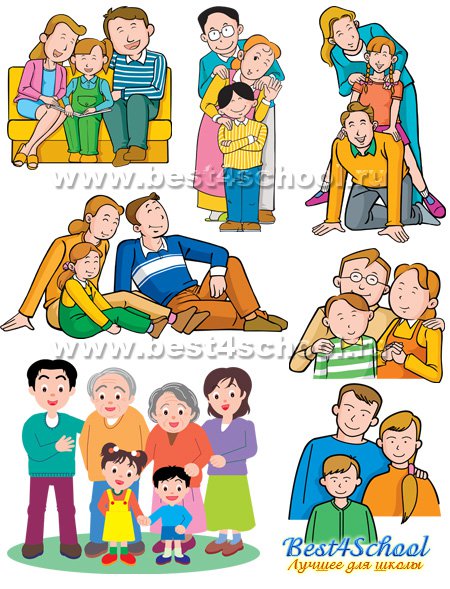 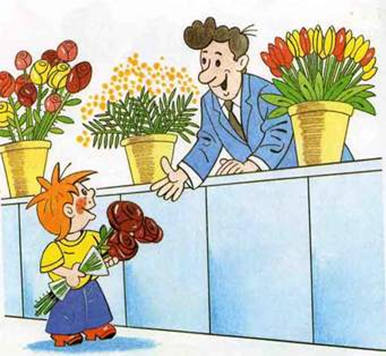 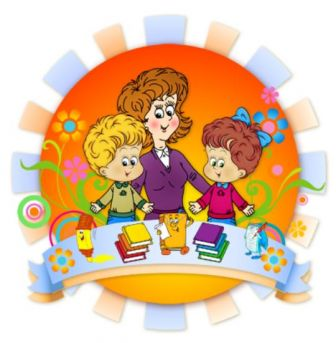 Взаимодействие в игре.
Младшая и Средняя группа

Воспитатель в игре – использует:
- принятие на себя главные роли
- обмен ролями с ребенком
совместная игра с детьми
 роли -  «Диспетчер, Волшебница, «Главная»



Дети в игре – умеют:
играть индивидуально, самостоятельно, в паре со сверстниками
от 2 до5 человек
- подбирать атрибуты, дополнительные игровые обстоятельства; используют  «оживление» игрушки, в игре как партнера
- разворачивать 4-6 смысловых эпизода сюжета
Взаимодействие в игре.
Старшая и подготовительная группа

Воспитатель в игре – советник в определении игровых предложений;
диспетчер, волшебница…(не участвуя  в игре, воспитатель в любой момент может «выйти на связь» с любым участником игры, приветствуется  «Скрытое» управление игрой.)

- Капитан, ваша команда готова?
   Кто еще, кроме вас отправляется в плавание?

Воспитатель в игре - равный партнер через игровой образ


Дети в игре – 
 сговор на игру
распределение ролей,
определение целей и правил игры, согласование игровых замыслов
Уровень освоения ООП ДО (возраст - 3-4 года)
Уровень освоения ООП ДО(возраст – 4-5 лет)
Уровень освоения ООП ДО (возраст – 5-7 лет)
Взаимодействие в игре.
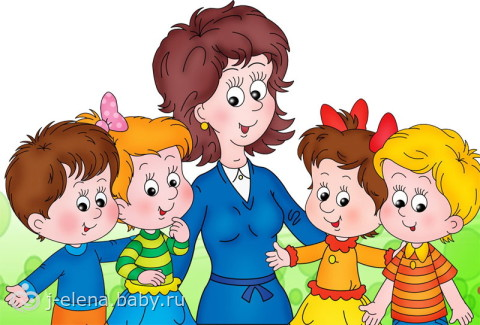 Спасибо за внимание!